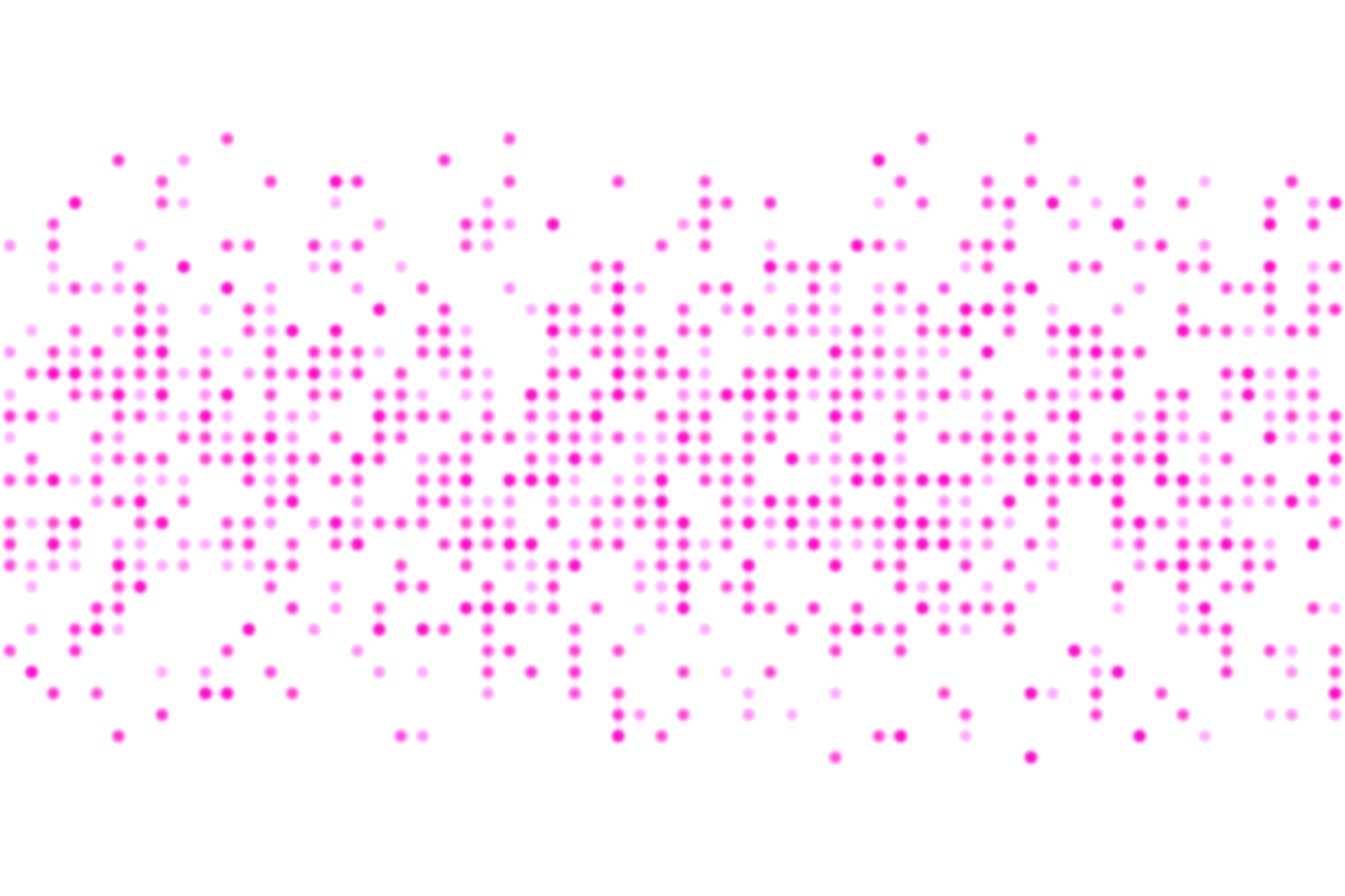 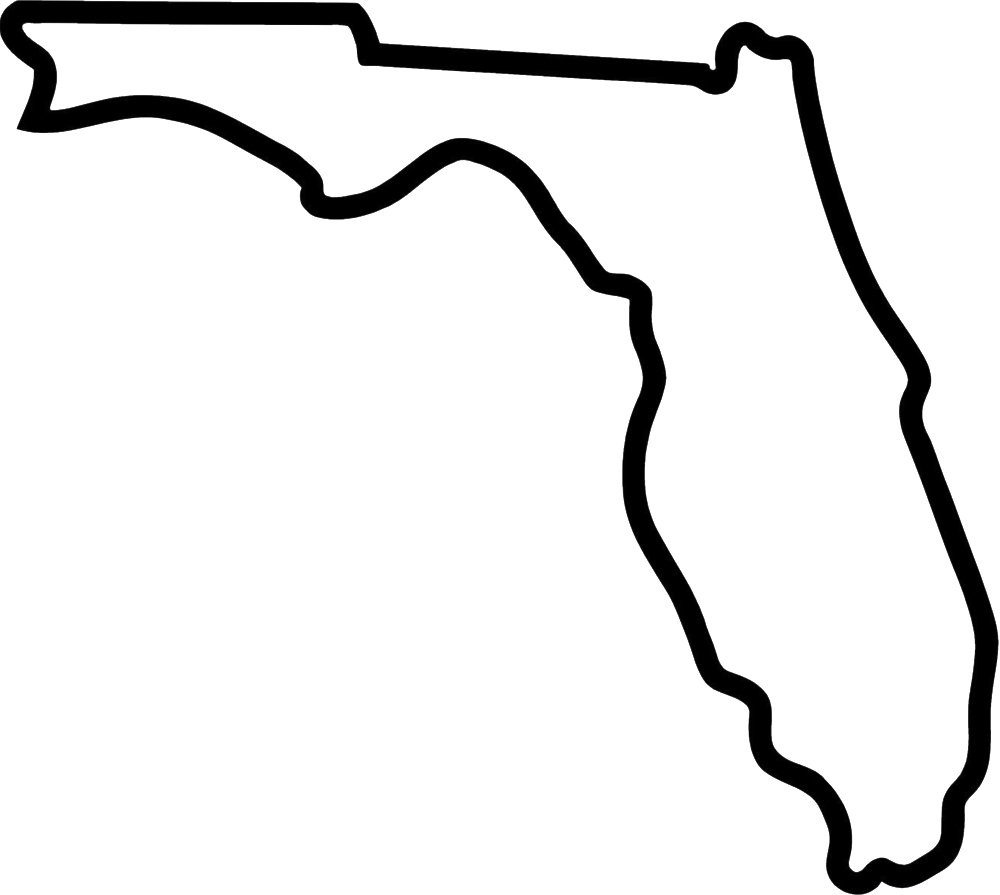 Eighth Edition (2023) Florida Building Code - 2 Part Process
Codes and Standards
Mo Madani - Technical Director
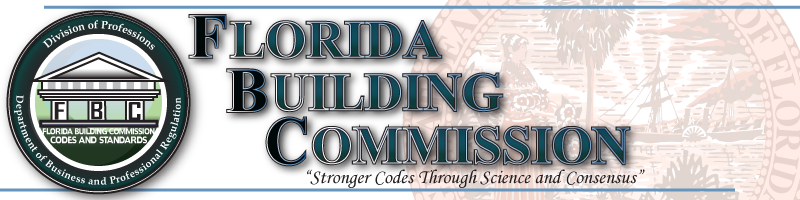 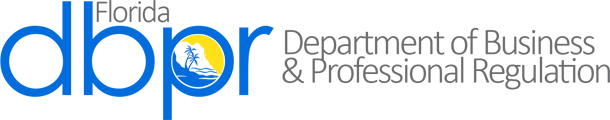 8th Edition (2023) Florida Building Code Development 2-Part Process
Part I
8th Edition (2023) Florida Building Code Development 2-Part Process
Part 2
2023 Code Integration
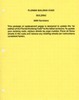 2009 
Supplement
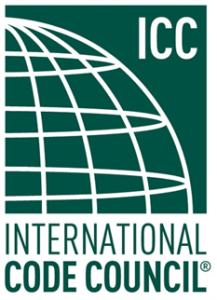 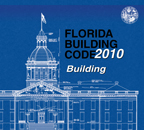 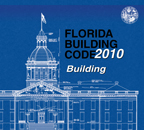 +
+
2023
2020
8th Edition (2023) Florida Building Code
Approved proposed code changes 
Part II
Current FBC
Updates of I-code from Part I
3 Year Cycle